Anatomy of the face
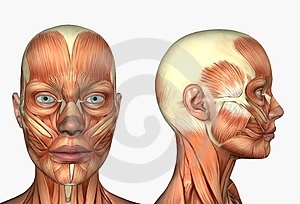 By
Dr.Ibrahim Falih
Scalp
The scalp is the part of the head that extends from the superciliary arches anteriorly to the external occipital protuberance and superior nuchal lines posteriorly. 
Laterally it continues inferiorly to the zygomatic arch.
Scalp
Scalp
The scalp is a multilayered structure with layers that can be defined by the word itself:
S-skin
C-connective tissue (dense)
A-aponeurotic layer (galea aponeurotica)
L-loose connective tissue
P-pericranium
Scalp
The first three layers are tightly held together, forming a single unit.

This unit is sometimes referred to as the scalp proper and is the tissue torn away during serious 'scalping' injuries.
Scalp
Scalp
Skin is thick, hair bearing and contains numerous sebaceous glands.
Connective tissue is fibrofatty, the fibrous septa uniting the skin to the underlying aponeurosis of the occipitofrontalis muscle. Numerous arteries and veins are found in this layer. The arteries are branches of the external and internal carotid arteries, and a free anastomosis takes place between them.
Aponeurosis (epicranial) is a thin, tendinous sheet that unites the occipital and frontal bellies of the occipitofrontalis muscle. The lateral margins of the aponeurosis are attached to the temporal fascia.
Scalp
Loose areolar tissue occupies the subaponeurotic space and loosely connects the epicranial aponeurosis to the periosteum of the skull (the pericranium). The areolar tissue contains a few small arteries, but it also contains some important emissary veins. The emissary veins are valveless and connect the superficial veins of the scalp with the diploic veins of the skull bones and with the intracranial venous sinuses. 
Called dangerous layer of scalp-emissary veins open here and carry any infections inside the brain (venous sinus).
Bleeding lead to black eye.
Pericranium, which is the periosteum covering the outer surface of the skull bones.
Muscle of the Scalp
Occipitofrontalis Muscle
It has a frontal belly anteriorly, an occipital belly posteriorly, and an aponeurotic tendon (epicranial aponeurosis) connecting the two.
Sensory innervations of the scalp
It is from two major sources, cranial nerves or cervical nerves, depending on whether it is anterior or posterior to the ears and the vertex of the head.
Anterior to the ears and the vertex
Posterior to the ears and the vertex
Sensory innervations of the scalp
Posterior to the ears and the vertex
Anterior to the ears and the vertex
Supratrochlear nerve
Supraorbital nerve
Zygomaticotemporal nerve
Auriculotemporal nerve

By branches of all four divisions of the trigeminal nerve
Great auricular nerve
Lesser occipital nerve
Greater occipital nerve
Third occipital nerve

By branches of all four divisions of the spinal cutaneous nerves (C2 and C3)
Sensory innervations of the scalp
Arterial Supply of the Scalp
Arteries supplying the scalp are branches of either the external carotid artery 
or the ophthalmic artery which is a branch of the internal carotid artery.
Arterial Supply of the Scalp
External carotid arteries
Internal carotid arteries
Occipital arteries
Posterior auricular arteries
Superficial temporal arteries
Supratrochlear arteries
Supraorbital arteries
Arterial Supply of the Scalp
Venous Drainage of the Scalp
Veins draining the scalp follow a pattern similar to the arteries.

Of the deep parts of the scalp 
Via emissary veins that communicates with the dural sinuses.
Lymphatic Drainage of the Scalp
Lymphatic drainage of the scalp generally follows the pattern of arterial distribution.

The lymphatics in the occipital region initially drain to occipital nodes which drain into upper deep cervical nodes.
Lymphatic Drainage of the Scalp
Lymphatics from the upper part of the scalp drain in two directions:
Posterior to the vertex of the head they drain to mastoid nodes.
Anterior to the vertex of the head they drain to pre-auricular and parotid nodes.
Lymphatic Drainage of the Scalp
Face
Boundaries
Extends superiorly to the hair line, inferiorly to the chin and base of mandible, and on each side to auricle

Forehead is common to both scalp and face.
Face
Very vascular
Due to rich vascularity face flush and blanch.
Facial skin is rich in sebaceous gland and sweat gland.
Wounds of face bleed profusely but heal rapidly.
Sebaceous gland keep the skin oily but also cause acne in adult.
Face
Muscles of the face called muscle of facial expression and lie in superficial fascia.
Embryologically they develop from mesoderm of 2nd branchial arch, therefore supplied by facial  nerve.
No deep fascia is present in the face.
Bones of the Face
The facial skeleton consists of 14 stationary bones and  the mandible. 
These 14 bones form the basic shape of the face, and are responsible for providing attachments for muscles that make the jaw move and control facial expressions.
Bones of the Face
Muscles of the Face (Muscles of Facial Expression)
The muscles of the face develop from the 2nd pharyngeal arch and are innervated by branches of the facial nerve [VII]. 
They are in the superficial fascia, with origins from either bone or fascia, and insertions into the skin.
these muscles control expressions of the face.
They act as sphincters and dilators of the orifices of the face (i.e. the orbits, nose, and mouth).
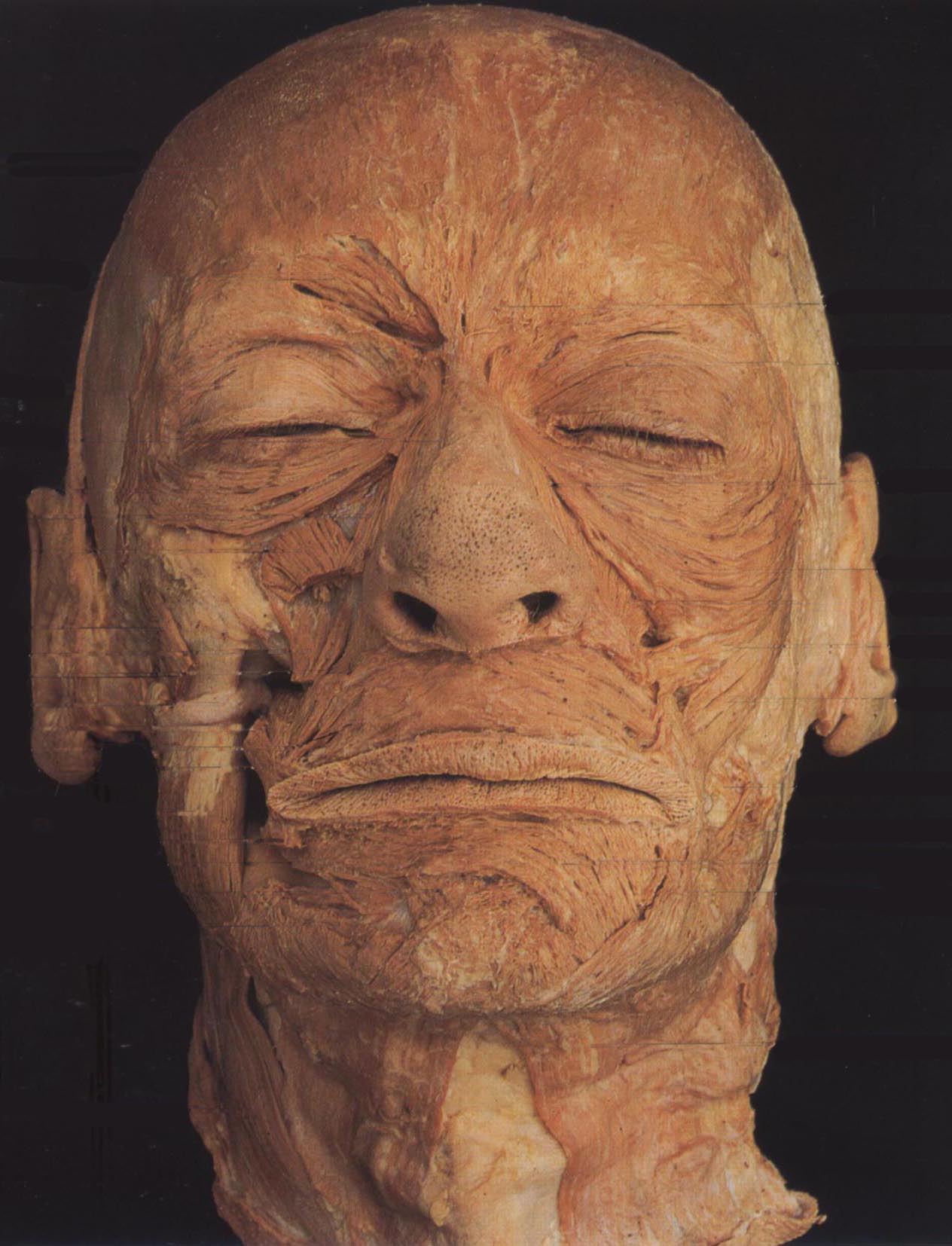 Muscles of the Face
Orbital group

Nasal group

Oral group

Other muscle groups
Muscles of the Face
Orbital group
Two muscles are

Orbicularis oculi

Corrugator supercilii
Orbicularis oculi
3 parts-
Orbital part(outer)
Originate from medial part of medial palpebral ligament and form concentric rings, return to point of origin
    Action –closes the lids tightly
 Palpebral part(Inner)
Originate from lateral part of medial palpebral ligament
Insert into lateral palpebral raphe
     Action-closes the lids gently
Lacrimal part(Small)
Originate from lacrimal fascia& lacrimal bone
Insert into upper &lower tarsi
     Action-dilate lacrimal sac
Orbicularis oculi
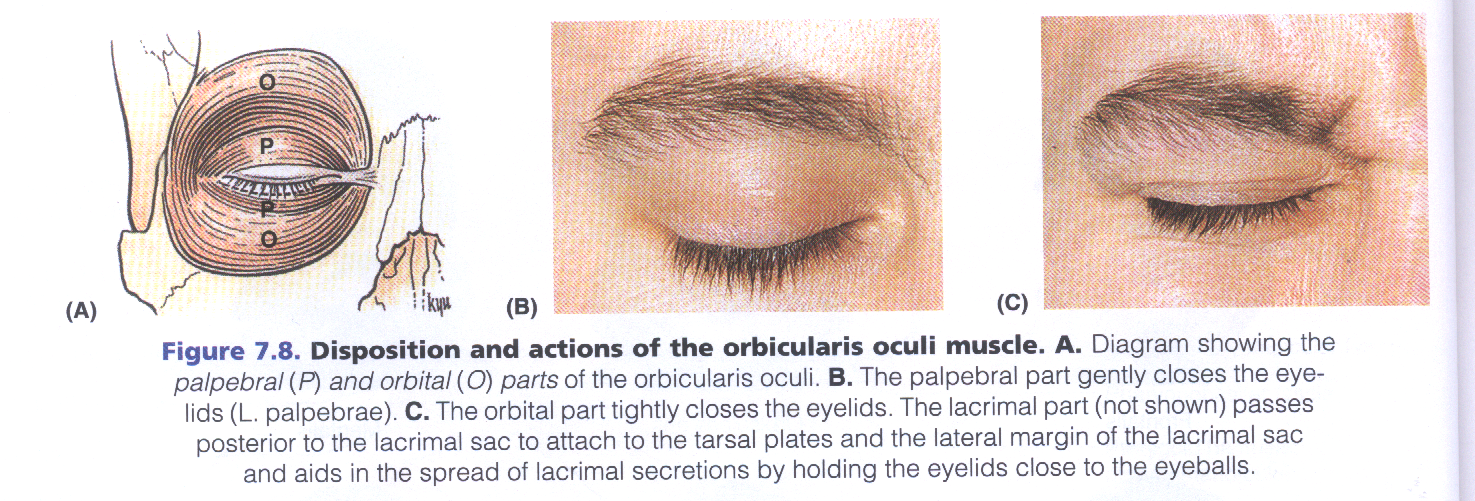 Palpebral part
Orbital part
Orbicularis oculi
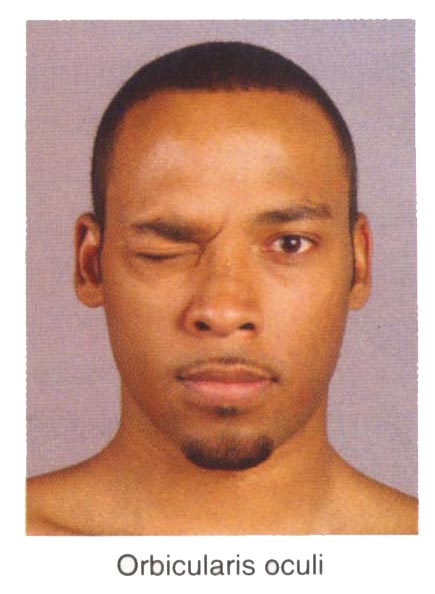 Orbicularis oculi
Corrugator supercillii
Origin : superciliary arch
Insertion: skin of the eyebrow
Action: produces vertical wrinkles of the forehead in frowning as an expression of annoyance
Nasal group
Three muscles are associated with the nasal group:
Nasalis
Procerus
Depressor septi nasi
Nasal group
Compressor naris
Origin: Frontal process of the maxilla
Insertion: Aponeurosis which crosses the bridge of the nose
Action: Compresses the mobile nasal cartilages
Dilator naris
Origin : Maxilla bone
Insertion: Ala of the nose
Action: Widens the nasal aperture (by pulling the alar laterally) in deep inspiration; is also a sign of anger
Procerus
Origin: nasal bone and lateral nasal cartilage
Insertion: skin between the eyebrows
Action: 
pulls down the medial end of the eyebrow
wrinkles the skin of the nose transversely in 		  frowning
Oral group
The muscles in the oral group move the lips and cheek:

Orbicularis oris
Buccinator 
Lower group of oral muscles
depressor anguli oris
depressor labii inferioris
Mentalis
Upper group of oral muscles 
risorius 
zygomaticus major and zygomaticus minor 
levator labii superioris
levator labii superioris alaeque nasi
levator anguli oris
Orbicularis oris
Origin: from maxilla above incisor teeth 

Insertion: into skin of lip.

Action: closes the mouth
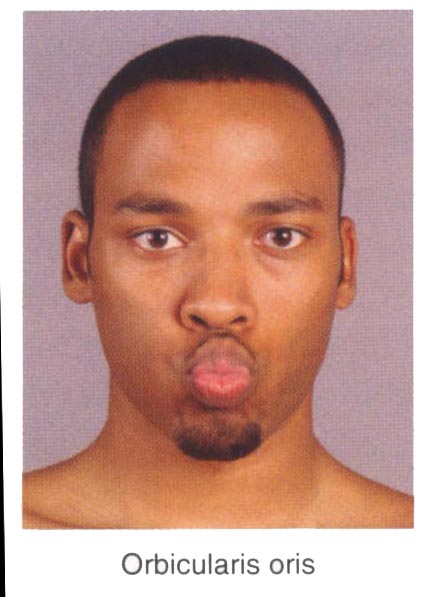 Buccinator
Upper fibers
Origin- from maxilla opposite molar teeth
Insertion-upper lip
Lower fibers
Origin-from mandible opposite molar teeth
Insertion-lower lip
Middle fibers
Origin –from pterigomandibular raphe
Insertion-decussate before passing to lips
Action- it aids in mastication by prevent accumulation of food in vestibule of mouth. It is used every time air expanding the cheeks is forcefully expelled
Other muscle groups
They include:
Platysma
Auricular (anterior, superior, and posterior auricular muscles)
 Occipitofrontalis
Platysma
Origin– upper part of pectoral and deltoid fascia
Insertion– base of mandible, skin of lower face and lip
Action– releases pressure of skin on the subjacent veins, depress mandible, pulls angle of mouth downwards.
Muscles of the Face
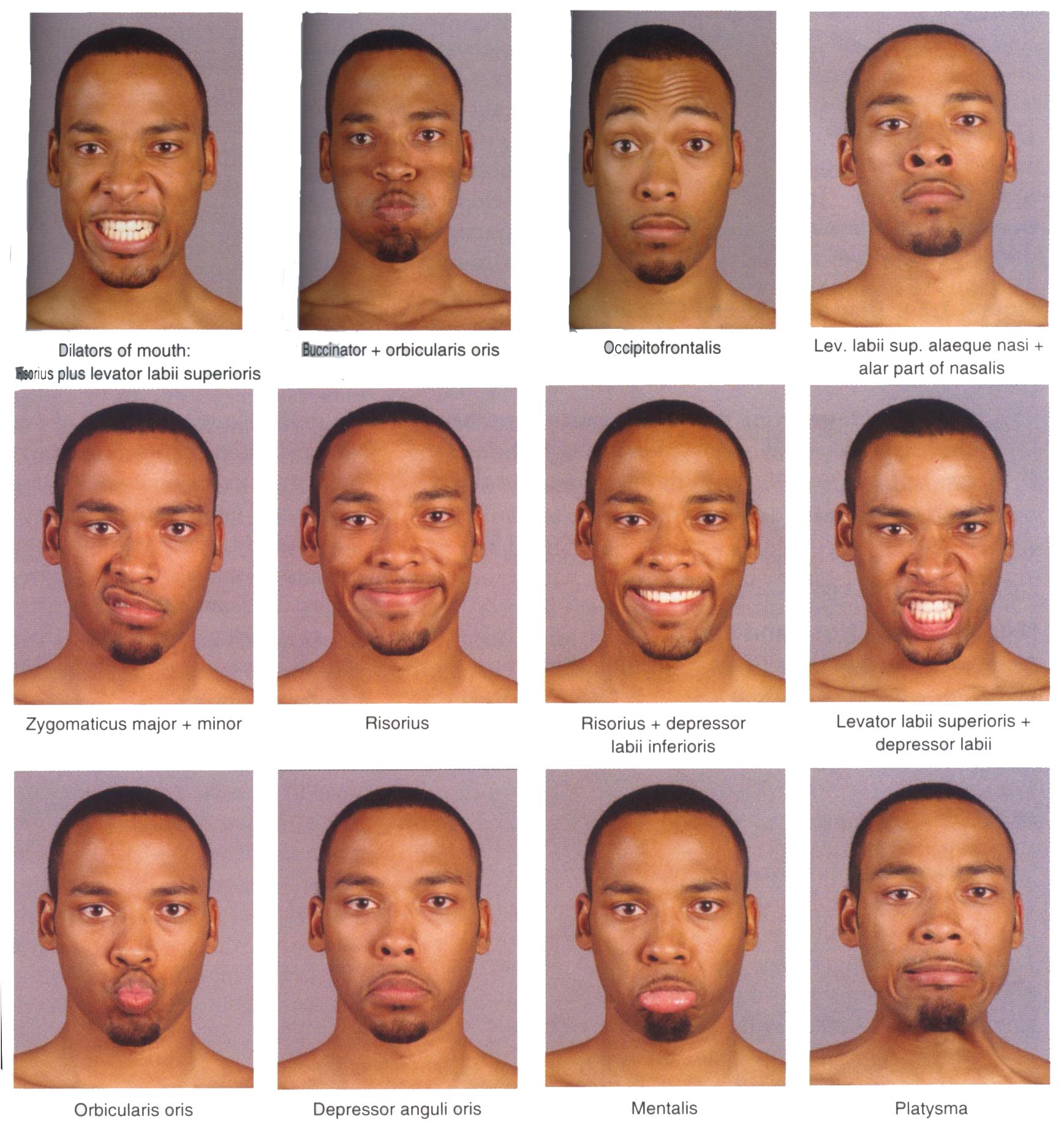 Blood Supply and Pulses in Face
Internal carotid
Supraorbital artery 
 Branch of ophthalmic
External carotid
Superficial temporal artery
 Facial artery
Venous Drainage of Face
Supraorbital and anterior facial veins
Communicate superior ophthalmic veins which drain into cavernous sinus
Deep facial vein
Superficial temporal vein
Retromandibular vein
Common facial vein
Emissary Veins
MOB TCD
They are small valveless veins pass via foramina in the skull and connect the veins outside the skull and dural venous sinuses.

Function: they help to equalize the pressure in vein outside the skull and in the dural venous sinuses.
Their danger :infection outside the skull may spread along the emissary veins to reach the dural venous sinuses and produce sepsis

2 sets of emissary veins
1- Parietal emissary vein through parietal foramen communicates the scalp veins with superior sagital sinuses.

2- Mastoid emissary veins through mastoid foramen communicates the scalp veins with sigmoid sinuses
Lymph Glands
Submental
Submandibular
Buccal and mandibular
Preauricural
Postauricular
Occipital
Sensory Nerves of the Face
The skin of the face is supplied by the trigeminal nerve (V), except for the small area over the angle of the mandible and the parotid gland which is supplied by the great auricular nerve (C2 and 3).
The trigeminal nerve (V) divides into three major divisions-the ophthalmic (V1), maxillary (V2), and mandibular (V3) nerves
Sensory Nerves of the Face
Sensory Nerves of the Face
Testing the Integrity of the Trigeminal Nerve (temperature & pain)
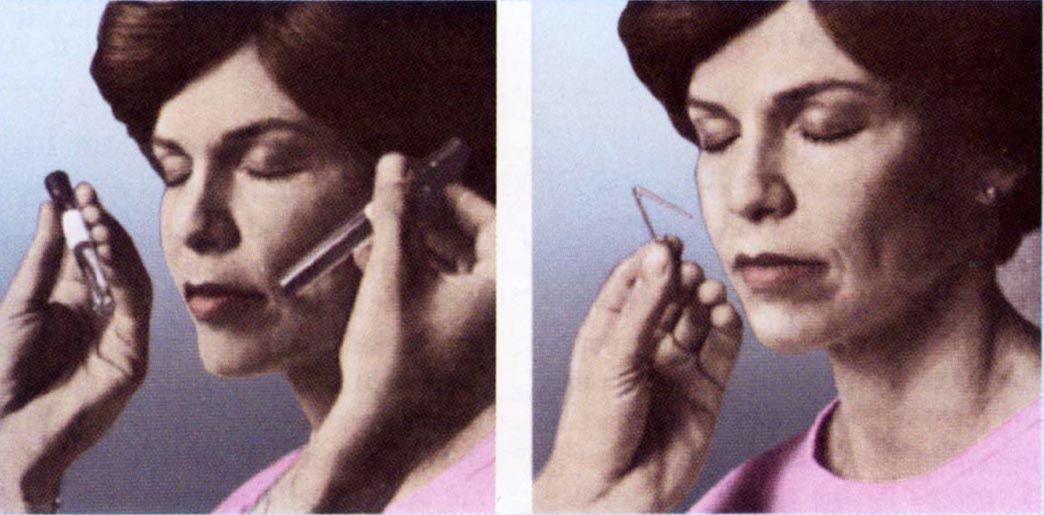 Motor Nerves of the Face
Motor supply:
Facial nerve

Facial nerve divides into five terminal branches for muscles of facial expression:
Temporal
Zygomatic
Buccal
Marginal mandibular
 Cervical
Applied
Trigeminal neuralgia
Maxillary and mandibular nerve are involved
Excruciating pain in the region of distribution of these nerve


In infranuclear lesions of facial nerve (eg, bell’s palsy)- whole face is paralyzed
Clinical features
Affected side is motionless
Loss of wrinkles
Eye cannot be closed
In smiling the mouth is drawn to normal side
During mastication food accumulates in vestibule of mouth
bell’s palsy
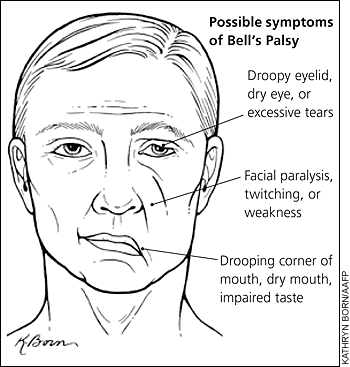 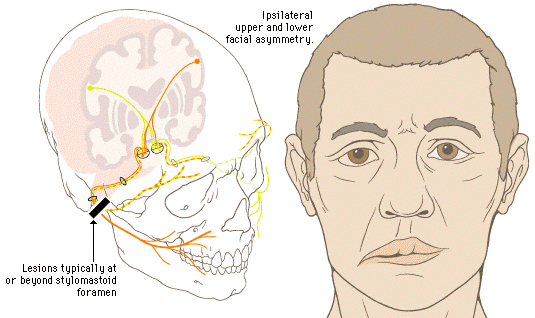 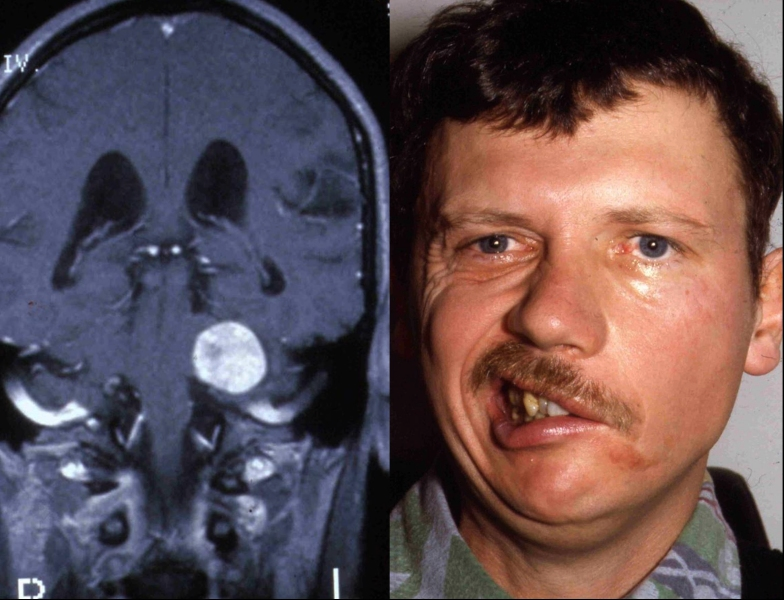 Facial nerve lesion ( Bell’s palsy )